Bonjour!
jeudi, le six mars

GARDEZ VOS DEVOIRS!
Travail de cloche
Write a sentence which uses an emotion and the subjunctive to tell about something you have studied in a class other than French.
Bonjour!
jeudi, le six mars
Le Marquis de Lafayette s’est battu à quelques batailles importantes de la révolution américaine, y compris Yorktown.
Les Derniers Rois de France
aérobique alphabet
la musique
Les ColocsLa Rue principale
The subjunctive past is used when a sentence describes 
happened in the past 
requires the subjunctive 
can be properly conjugated using the passé composé.
avoir	    	être	        	

que je			aie	   	sois		
que tu		aies	   	sois	       	
qu’il / elle		ait	  	soit	
que nous		ayons	  	soyons
que vous		ayez	  	soyez
qu’ils / elles		aient 	  	soient
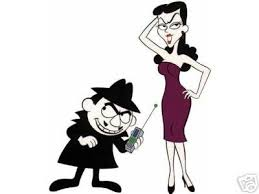 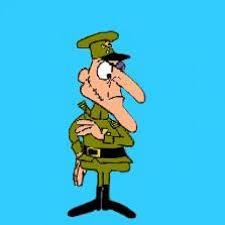 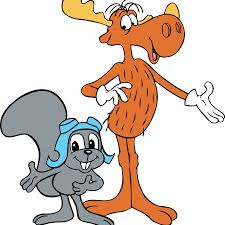 Boris et Natasha mangent le diner à six heures.
Boris et Natasha sont heureux que les chefs fassent le diner à six heures.
Boris et Natasha sont heureux qu’ils aient fait le diner avant l’arrivée du Chef Sanspeur. 
Boris et Natasha sont partis pour la réunion d’espions à neuf heures.
Rocky et Bulwinkle sont heureux que Boris et Natasha soient partis pour la réunion d’espions avant l’arrivée du Chef Sanspeur.
Nous sommes heureux que vous ayez fait la lessive avant l’arrivé du roi d’Espagne.
Nous sommes heureux que le roi d’Espagne soit arrivé avant l’heure où l’orchestre joue « Stardust. »
demander que
désirer que
exiger que
préférer que
proposer que
recommander que
souhaiter que
suggérer que
vouloir que
Anne veut que Louis ait une grande maison en brique.
Anne veut avoir une grande maison en brique.
Je desire que Sandrine puisse bien chanter à son concert.
J’espère que Sandrine peut bien chanter à son concert.
Si tous les verbes français étaient comme espérer, le subjonctif n’existerait pas.
Je propose que l’équipe finisses le pratique avant dix-sept heures.
Le capitaine exige que la classe aillent à Freddy’s Steakburgers pour des burgers et des frites.
Je recommande que vous y alliez.
Je vous souhaite que le sort comble vos désirs.
Que le sort comble vos désirs!
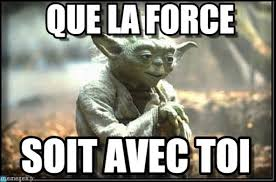 Que _____________ subjonctif ______________________!

Écrivez une phrase de la forme “Que _______  subjonctif  ______” 
que vous direz à l’élève à côté de vous
Devoirs
Billet de sortie
Translate into French: Anne and Marie were happy that we ate dinner before six o’clock.